Дорога…Жизнь… Как похожи два эти понятия! Дорога жизни. Жизненный путь. Как близки они друг другу!
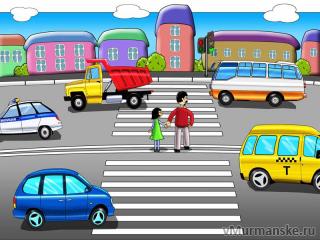 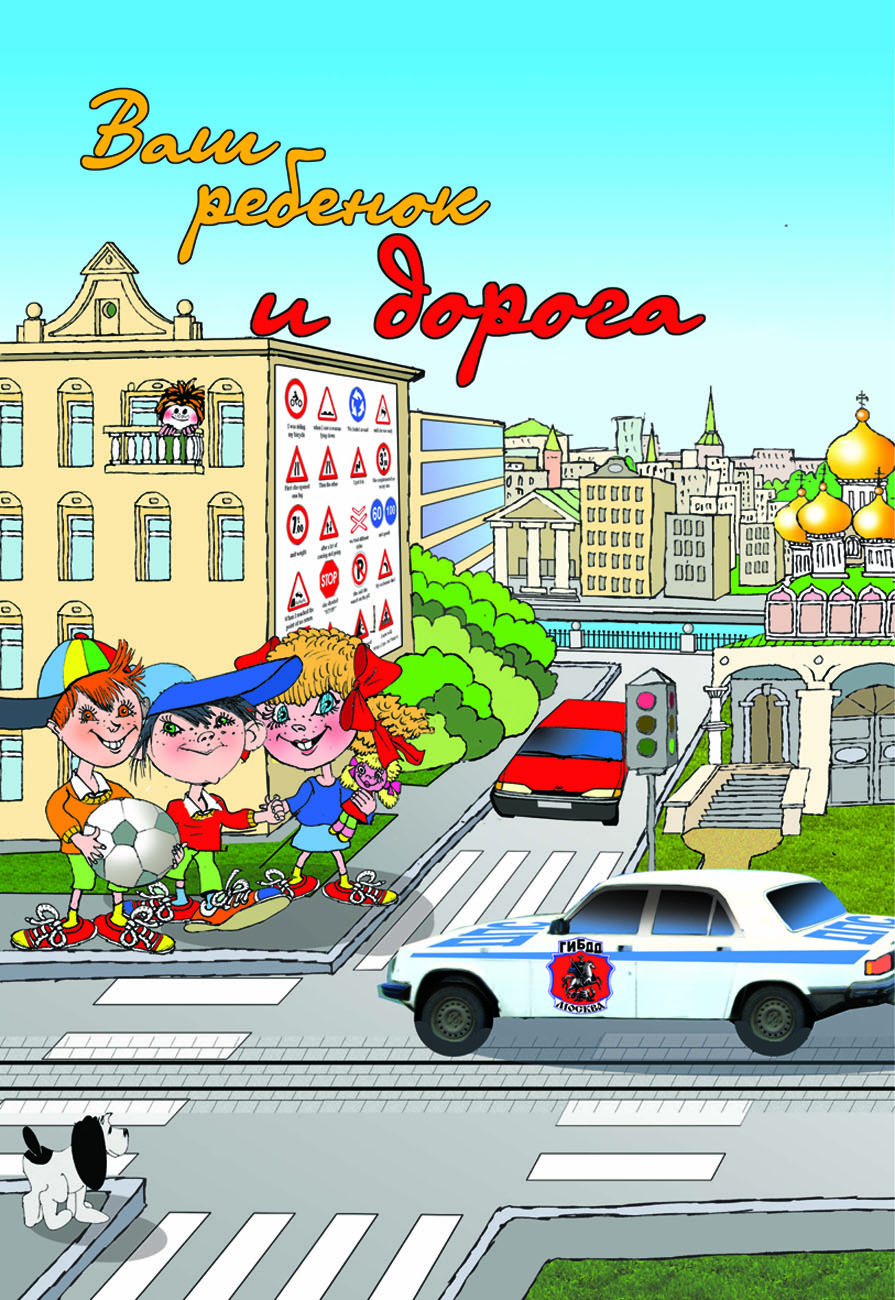 Проблема безопасности дорожного движения на данный момент является одной из достаточно важных городских проблем. Население растет, увеличивается и количество автомобилей, принадлежащих частным лицам. Все это было бы хорошо, если бы не было сопряжено с увеличением числа дорожно-транспортных происшествий. Происходит они, к сожалению, и с участием детей дошкольного возраста. Нередко ребенок недооценивает реальной опасности, грозящей ему на дороге, отчего и относится к Правилам дорожного движения без должного пиетета.
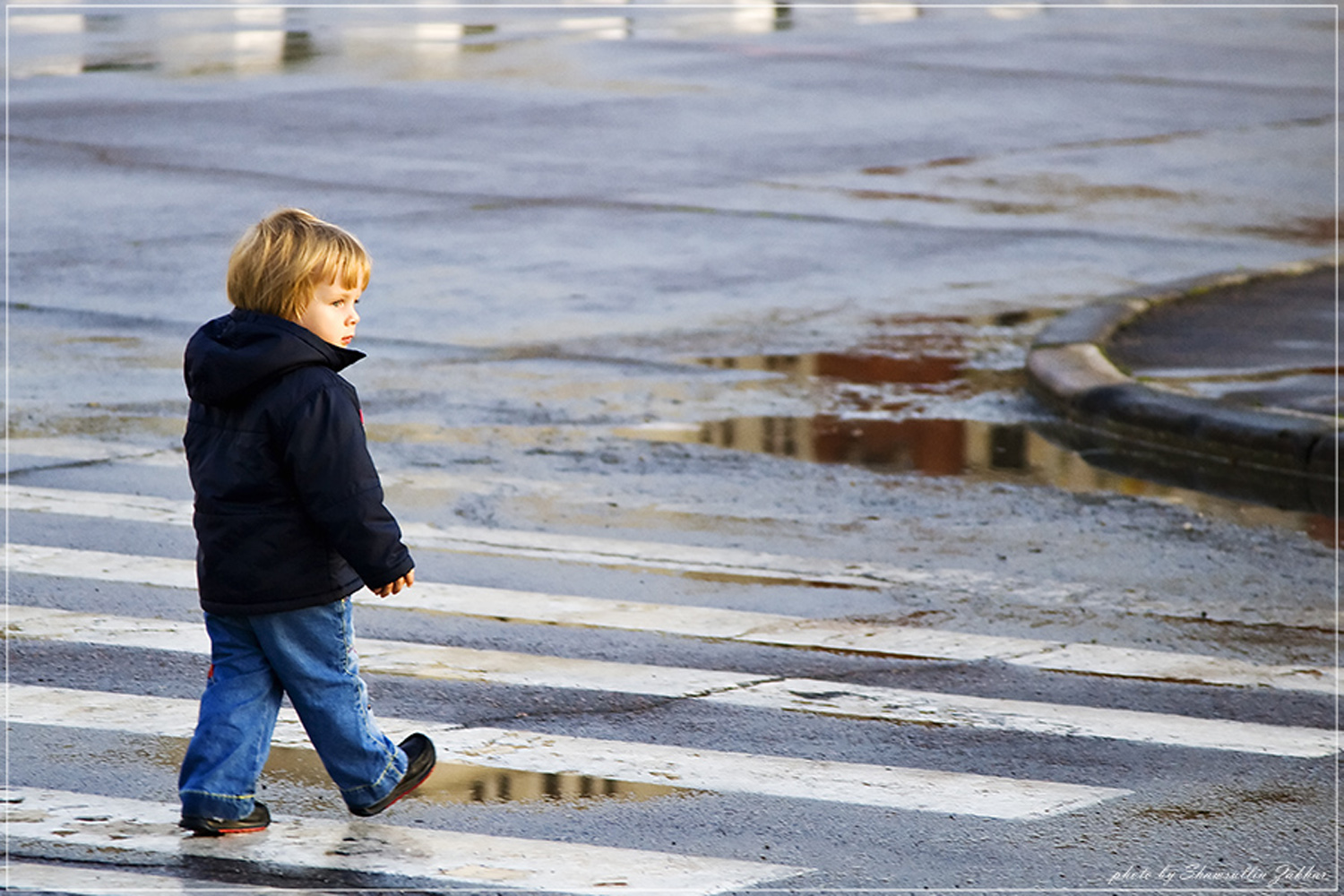 Дорога… Это целая жизнь. Как удивительно похожи жизненные и дорожные ситуации! И готовить к ним себя и своих детей нужно с детства.
Быть терпимым, уверенным в себе, не бояться трудностей, соблюдать правила – вот то, что поможет найти выход из любой ситуации.
Уважаемые родители! Только зная Правила дорожного движения и хорошо ориентируясь в сложных  ситуациях на улице, ваши дети будут находиться в меньшей опасности, и вы, в первую очередь,  должны помочь им в этом. Как в сложной обстановке на дороге должен поступить водитель, а как пешеход? Увы, чаще всего в семье обращаются к этой теме только тогда, когда уже свершился факт дорожно-транспортного происшествия. Так давайте же сделаем все возможное, чтобы не допустить трагедии.
ПРАВИЛА ПЕШЕХОДА
ПРАВИЛА ПЕШЕХОДА
ПРАВИЛА ПЕШЕХОДА
ПРАВИЛА ПЕШЕХОДА
Правильное поведение на дорогах -  показатель культуры человека. 

Желаю всем безопасных дорог.

 Будьте воспитаны.

До новых встреч!